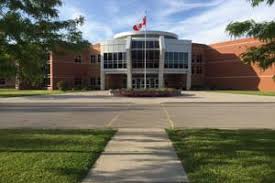 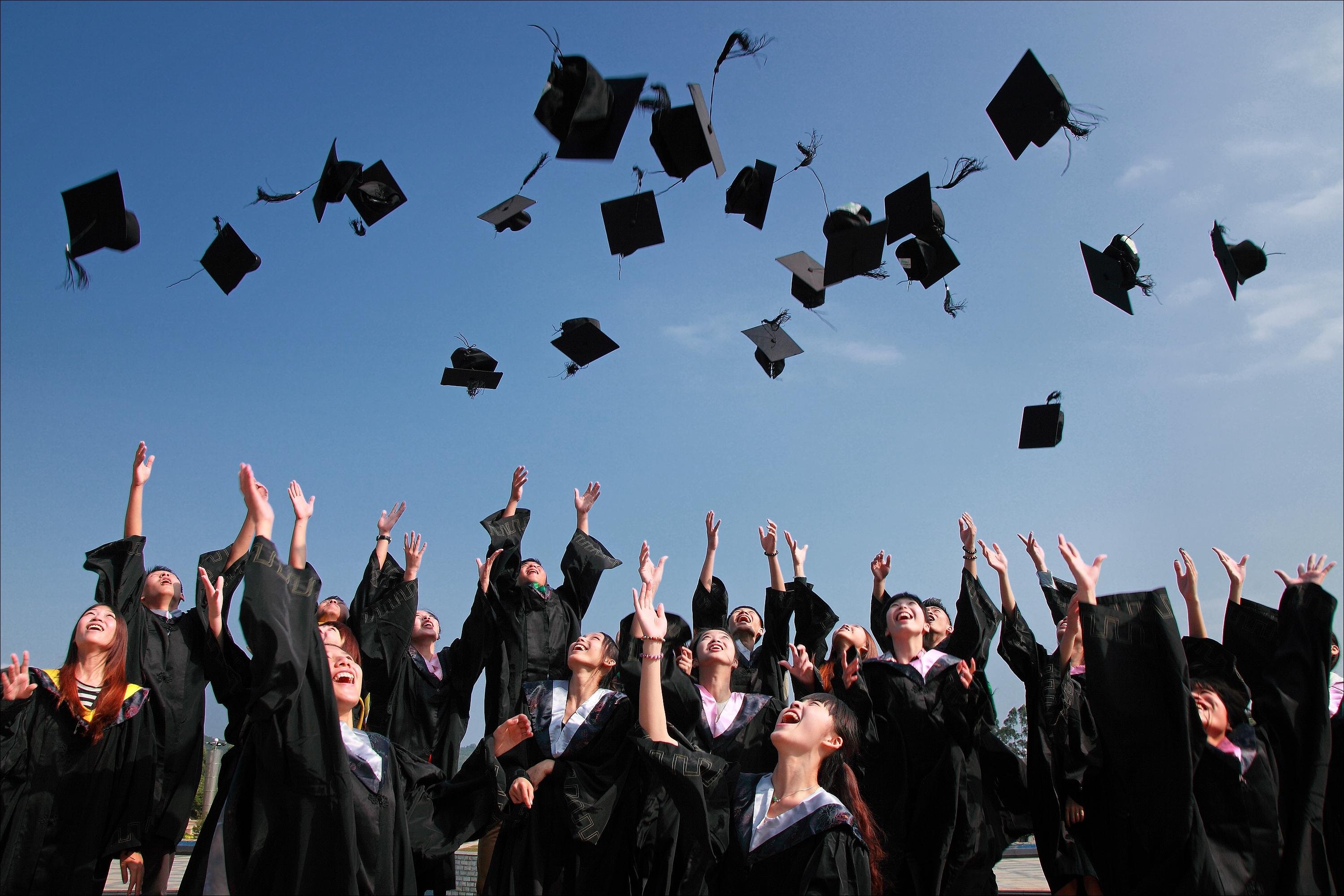 Making the transition to grade 12
What do I need to graduate?
Ontario
Secondary
School
Diploma
Diploma requirements
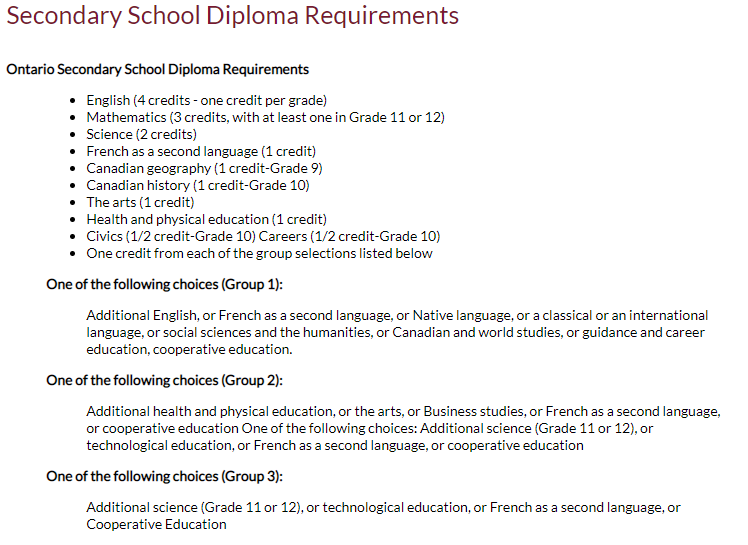 Diploma Requirements
Grade 11 Religion Counts!!
Diploma requirements
2 ONLINE LEARNING CREDITS
 A requirement beginning with students who entered Grade 9 in the 2020-21 school year – current grade 11s – unless you have OPTED OUT
“Opt Out Form” now available through MyBlueprint
Diploma requirements
Community Service Hrs
[Speaker Notes: The last slide showed the 18 compulsory credits

After that you require 3 more religion credits, and 8 optional credits.

 you need 40 hours of community service, as well as successful completion of the literacy test or course.]
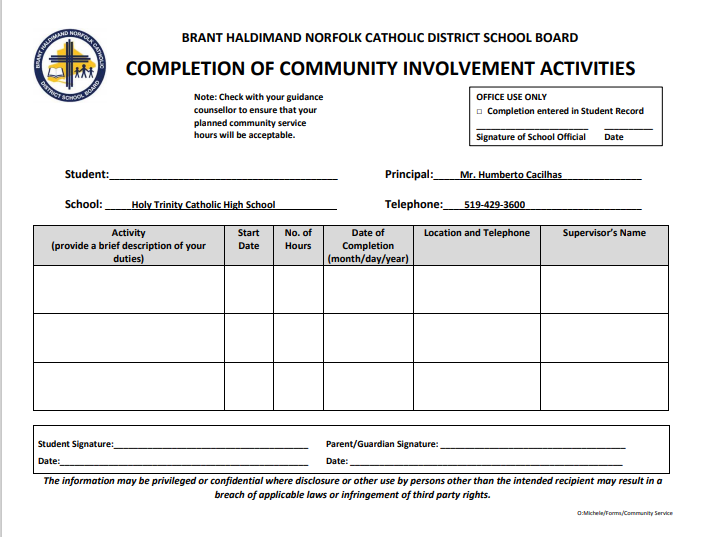 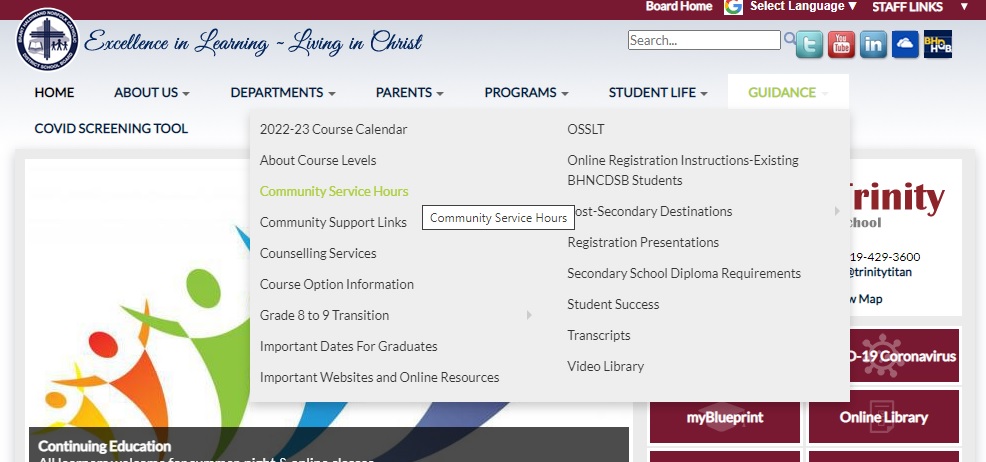 Community service
Picking courses for Grade 12
[Speaker Notes: Picking courses for grade 11 is very different than grade 9 and 10 ….
For one – you will have 5 electives to choose from, rather than just 2
For two – grade 11 courses lead directly to grade 12 courses, which are often pre-requisites for specific college/university programs
For three– the language changes]
Making Compulsory choices
ENGLISH
RELIGION
Mathematics pathways
Make sure you have the appropriate pre-requisite for the Math course you need

Mathematics | Holy Trinity Catholic High School
MATH
[Speaker Notes: Picking the appropriate level of math for grade 11 is VERY important.  You have to look back and ahead to make the correct choice.  Looking ahead - Which level of math is required for the post-secondary options you are exploring .. Looking back – how did you do in your grade 10 math course.]
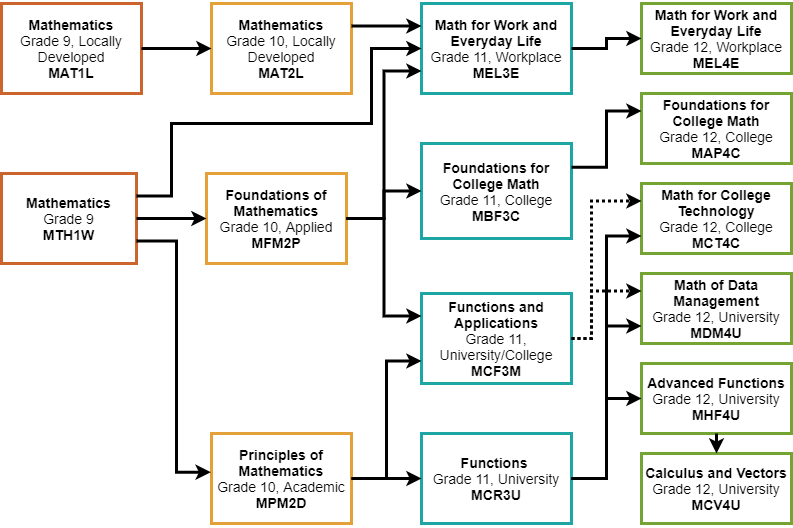 Shsm – Specialist High Skills Major
Planning Ahead
SHSM Candidates: 
There are required courses you need to complete your SHSM.  Be sure to add required courses, as well as a ½ day coop to your course planning.
HT SHSMs
SHSM Offerings: 
Agriculture
Construction
Health and Wellness
Hospitality and Tourism
Sport
Transportation
Planning for Post Secondary
Grade 11 Postsecondary Presentation – YouTube

A pre-recorded presentation on post-secondary destinations: college, university and apprenticeships
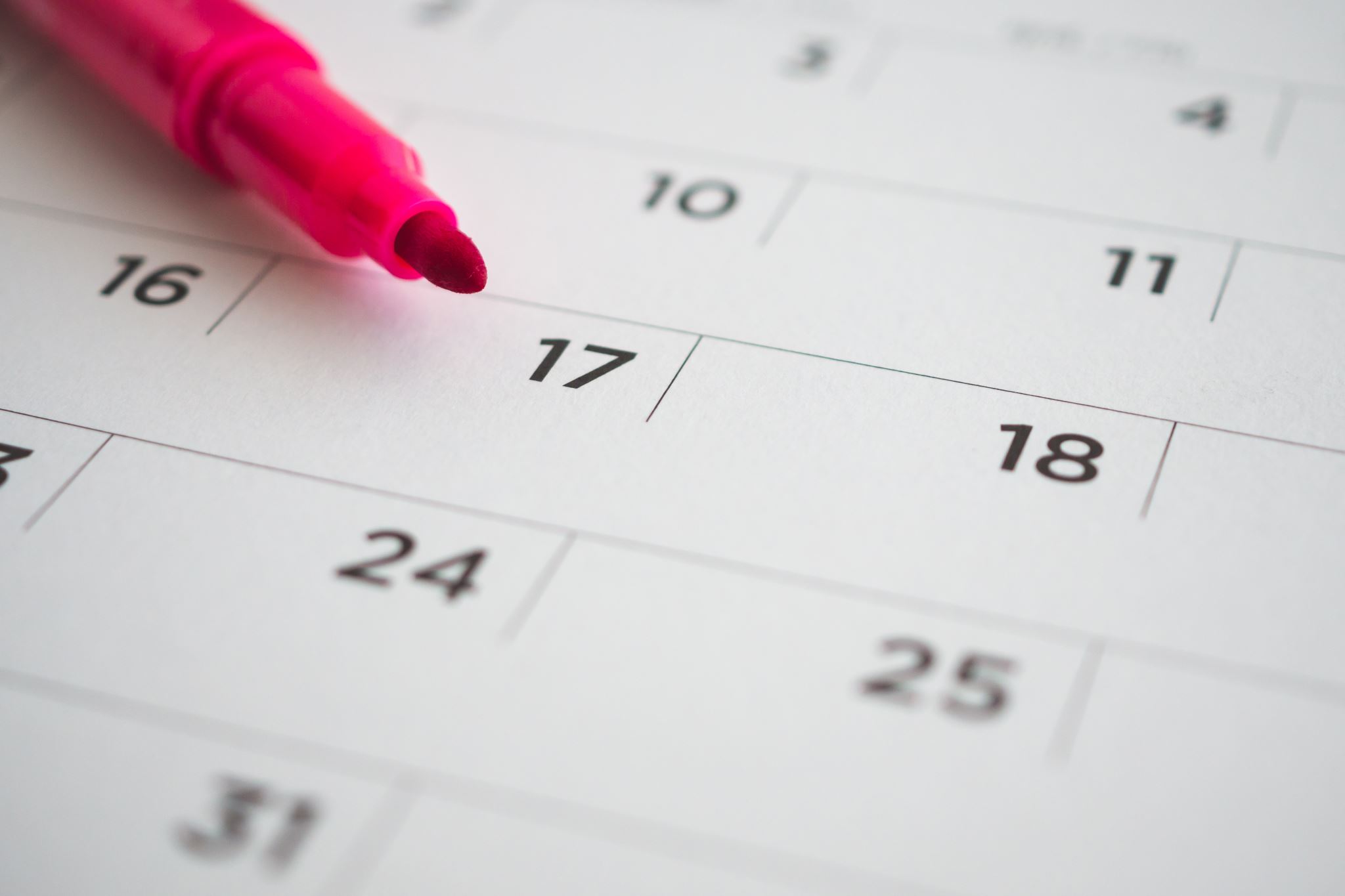 Minimum of 6 grade 12 U/M courses required

Check pre-requisites & required average @
https://www.ontariouniversitiesinfo.ca/
Plan Ahead – University Bound
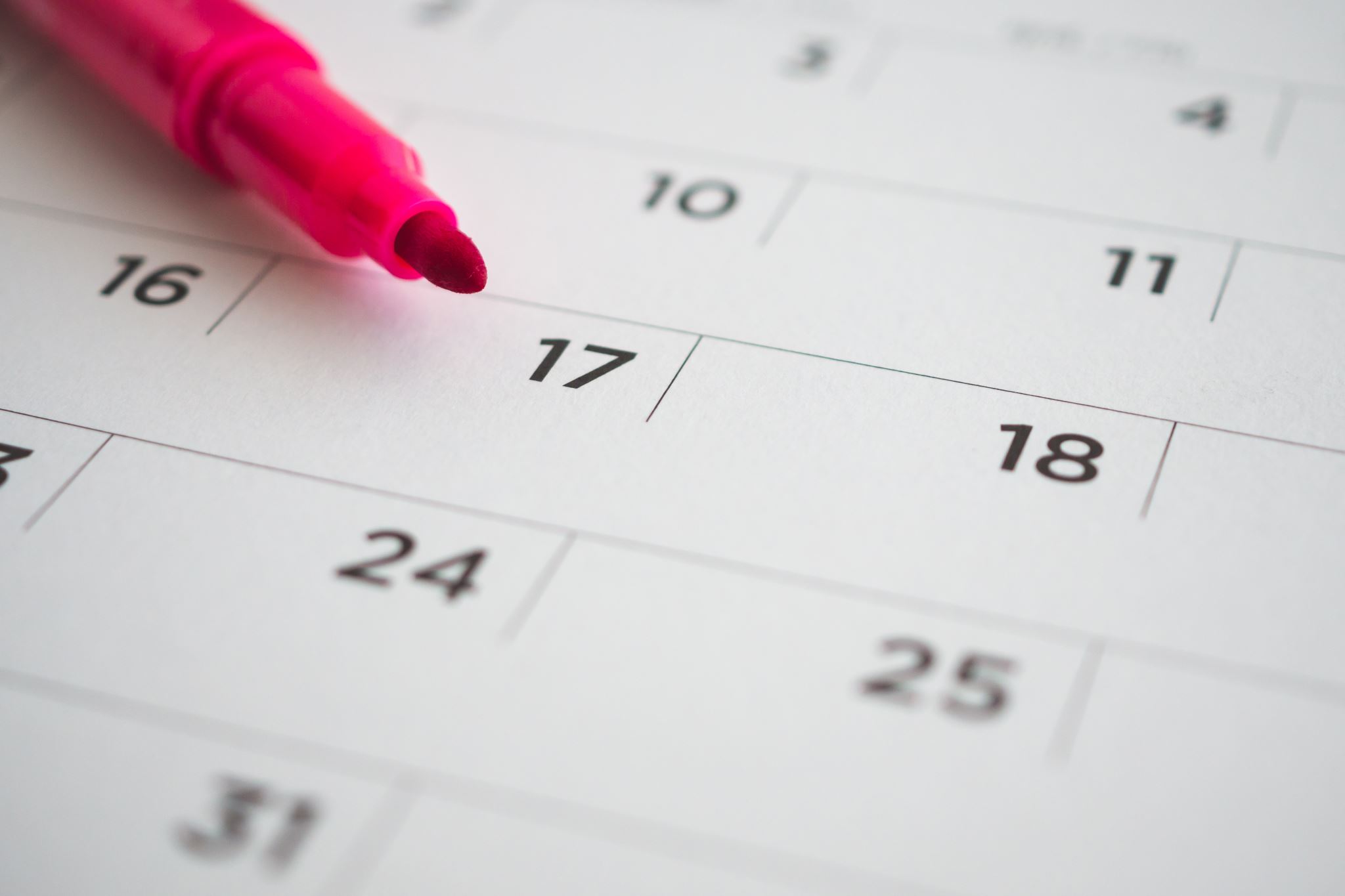 Check recommended courses and # of hours required
 www.careersintrades.com   
www.apprenticesearch.com 
https://oyapskilledtrades.ca/
Plan Ahead – Trades Bound
Plan ahead - trades
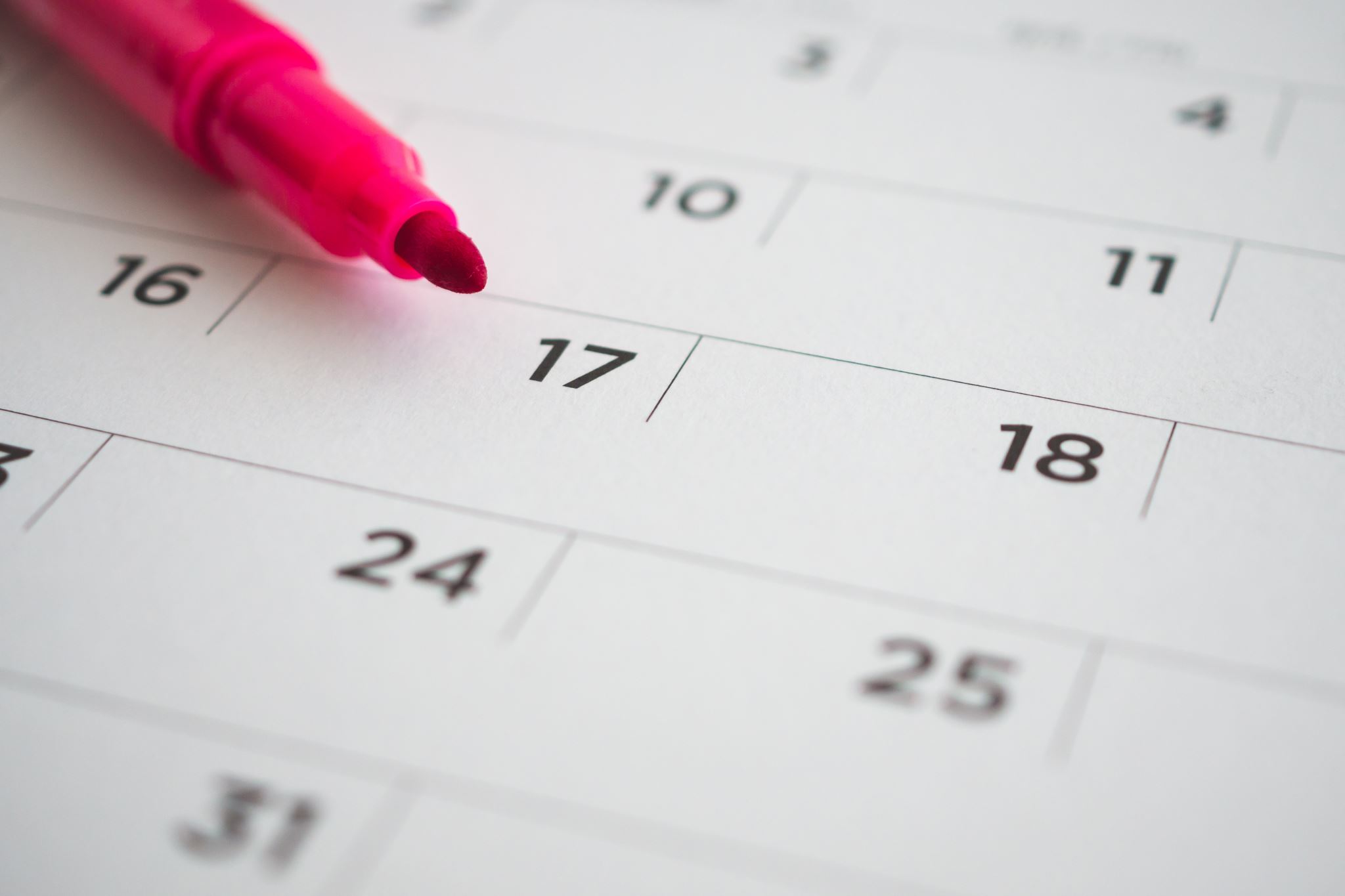 Check program prerequisites & minimum averages for competitive programs

Min 65% average for non-competitive programs

www.ontariocolleges.ca
Plan Ahead – College Bound
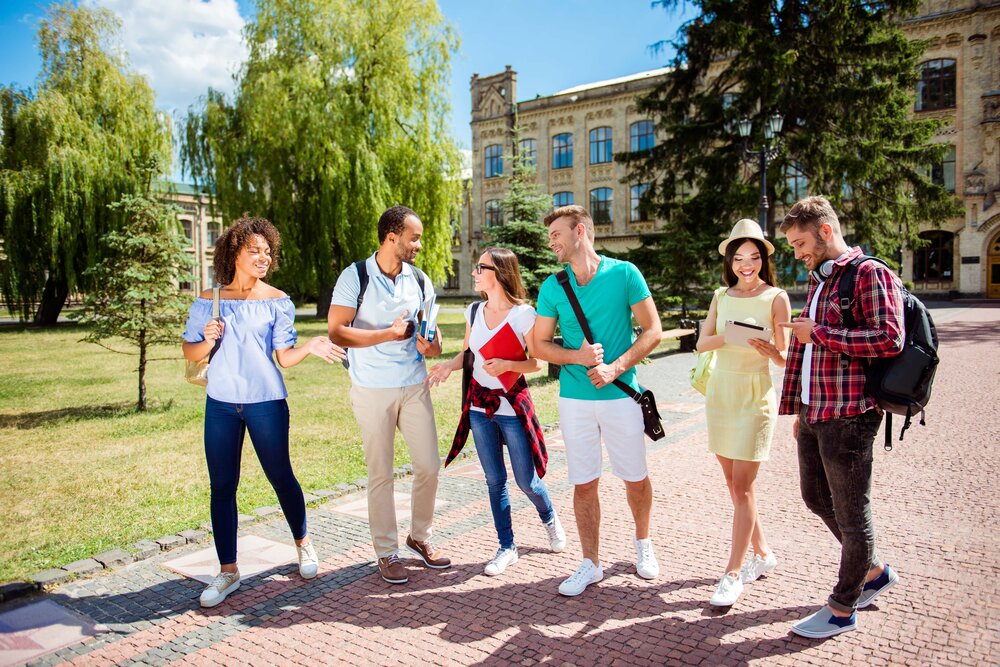 GO VISIT YOUR TOP 3 CHOICES OF SCHOOLS DURING SPRING OPEN HOUSES OR ON YOUR P.D. DAYS
Campus visits
* Look carefully at online Course Guide and explore ALL possible choices. Note prerequisites
* You can also log into my blueprint to see course descriptions
* View the slideshow with elective descriptions
Grade 12s are welcome to take gr 11 & gr 12 electives
How do I choose the right electives??
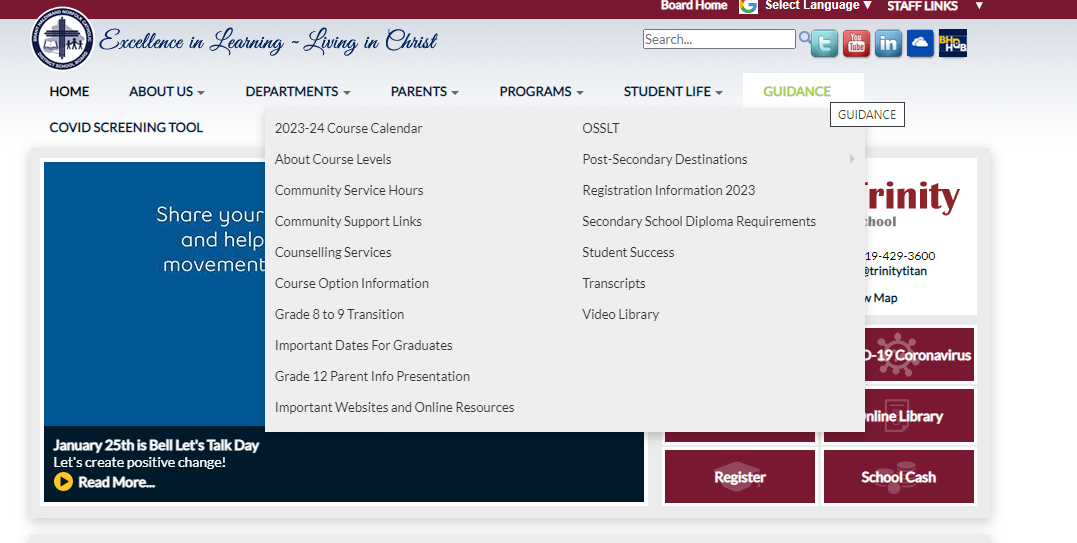 HOW DO I CHOOSE THE RIGHT ELECTIVES??
[Speaker Notes: I will quickly go through the elective choices you have for grade 11, but know that this information is found on our course guide which is linked here.  Please open this link and go to page 27 to find Holy Trinity course offerings.   You will also find our course offerings on MY blueprint once you log in.   Please note that grade 11 students can choose grade 11 and grade 12 electives.]
Elective Courses
Elective Courses
Elective Courses
Elective Courses
Elective Courses
Elective Courses
Elective Courses
Elective Courses
Elective Courses
Elective Courses
Elective Courses
Elective Courses
Elective Courses
E-Learning
[Speaker Notes: DUE DATES - In order to save a spot in the classes you want for grade 11, you must SUBMIT your course selections by the due date – Feb 22.]
E-Learning
[Speaker Notes: DUE DATES - In order to save a spot in the classes you want for grade 11, you must SUBMIT your course selections by the due date – Feb 22.]
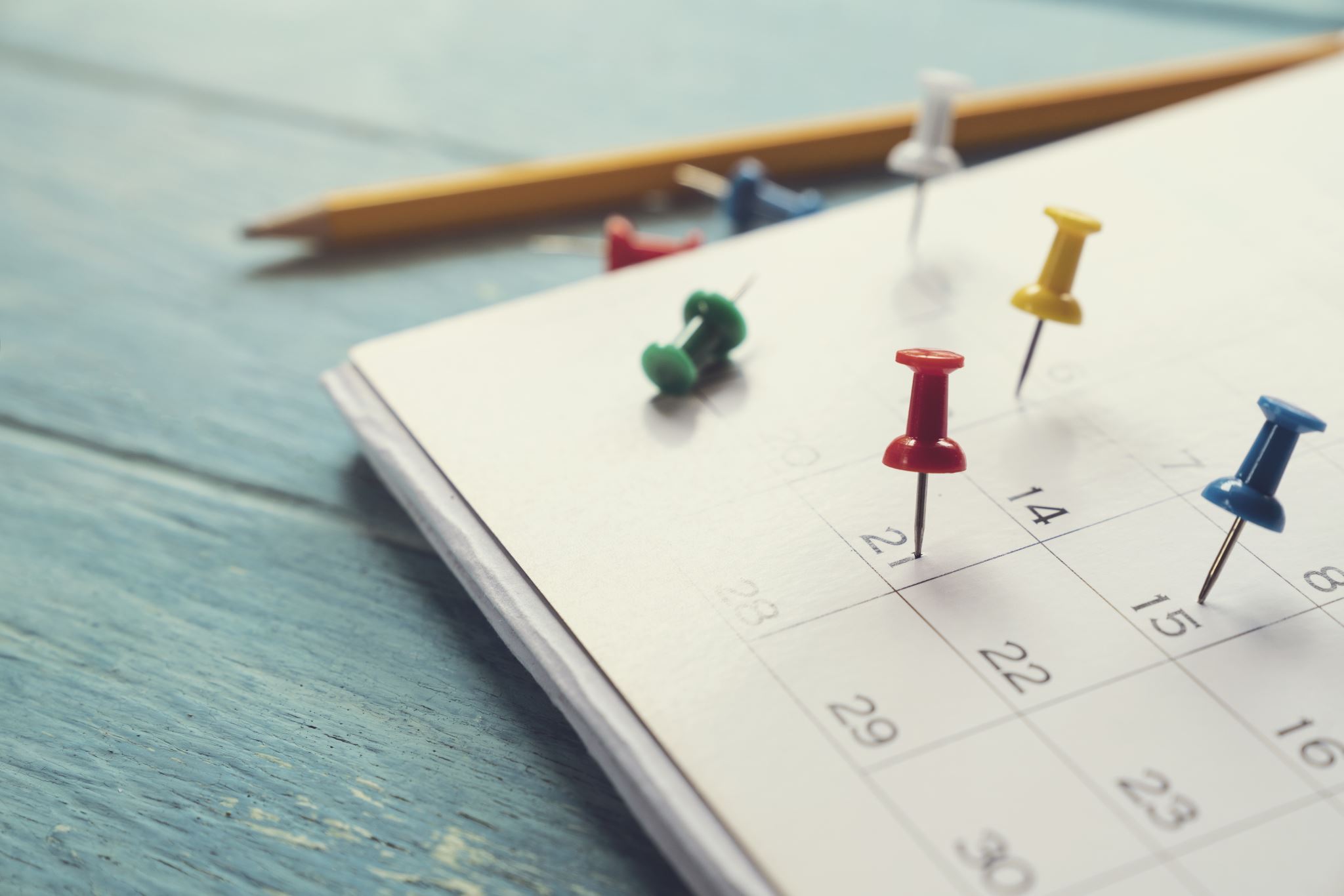 Summer School 2023
If summer school is part of your plan…take this into account when choosing courses.
You should choose your summer school courses BEFORE completing your grade 12 registration.
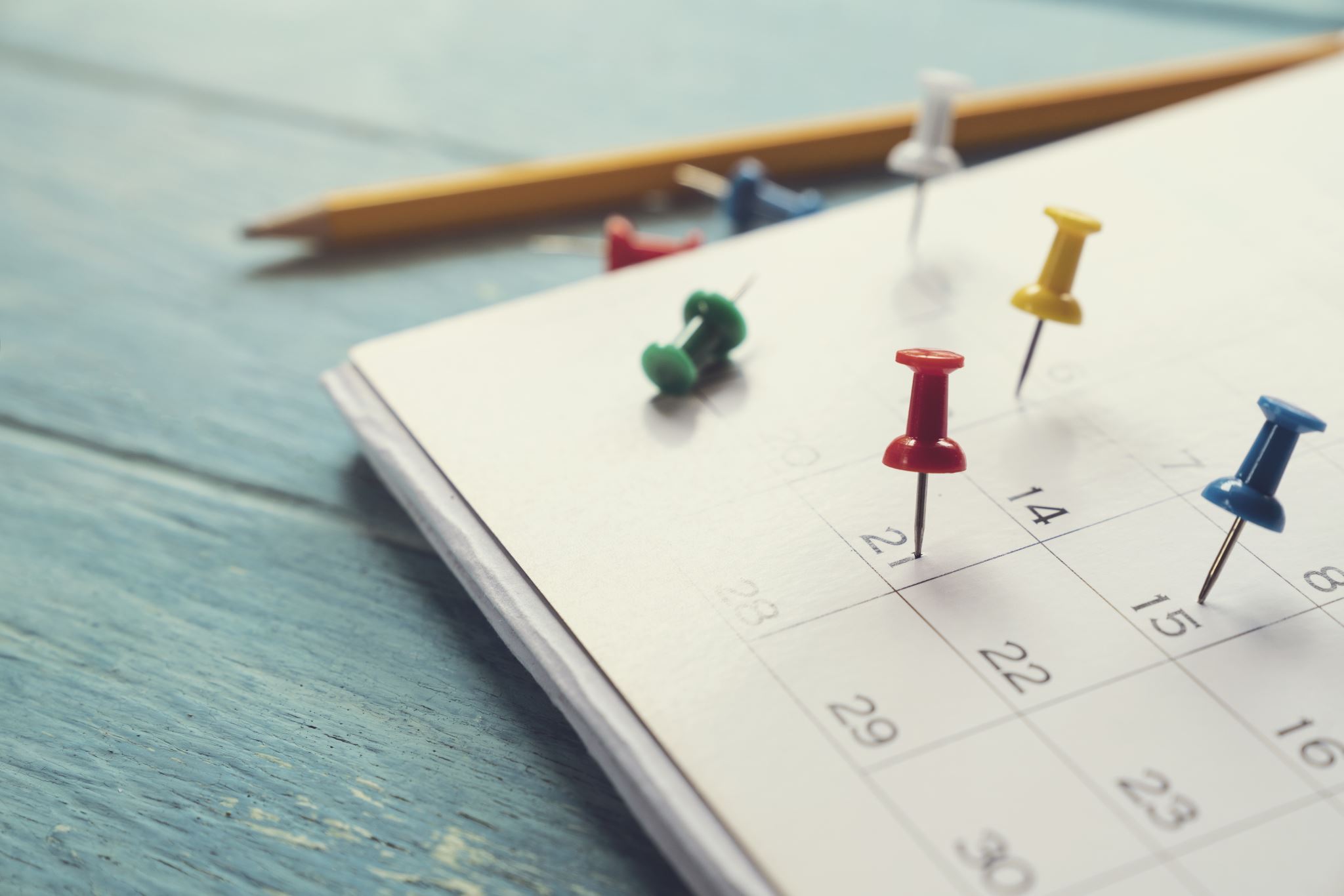 Summer School 2023
Grade 11 summer school choices
GRADE 11 Summer school choices
GRADE 12 SUMMER SCHOOL CHOICES
[Speaker Notes: Here are the grade 12 courses offered in summer school]
Due dates
[Speaker Notes: DUE DATES - In order to save a spot in the classes you want for grade 11, you must SUBMIT your course selections by the due date – Feb 22.]
How do I register?
ALTERNATE CHOICE
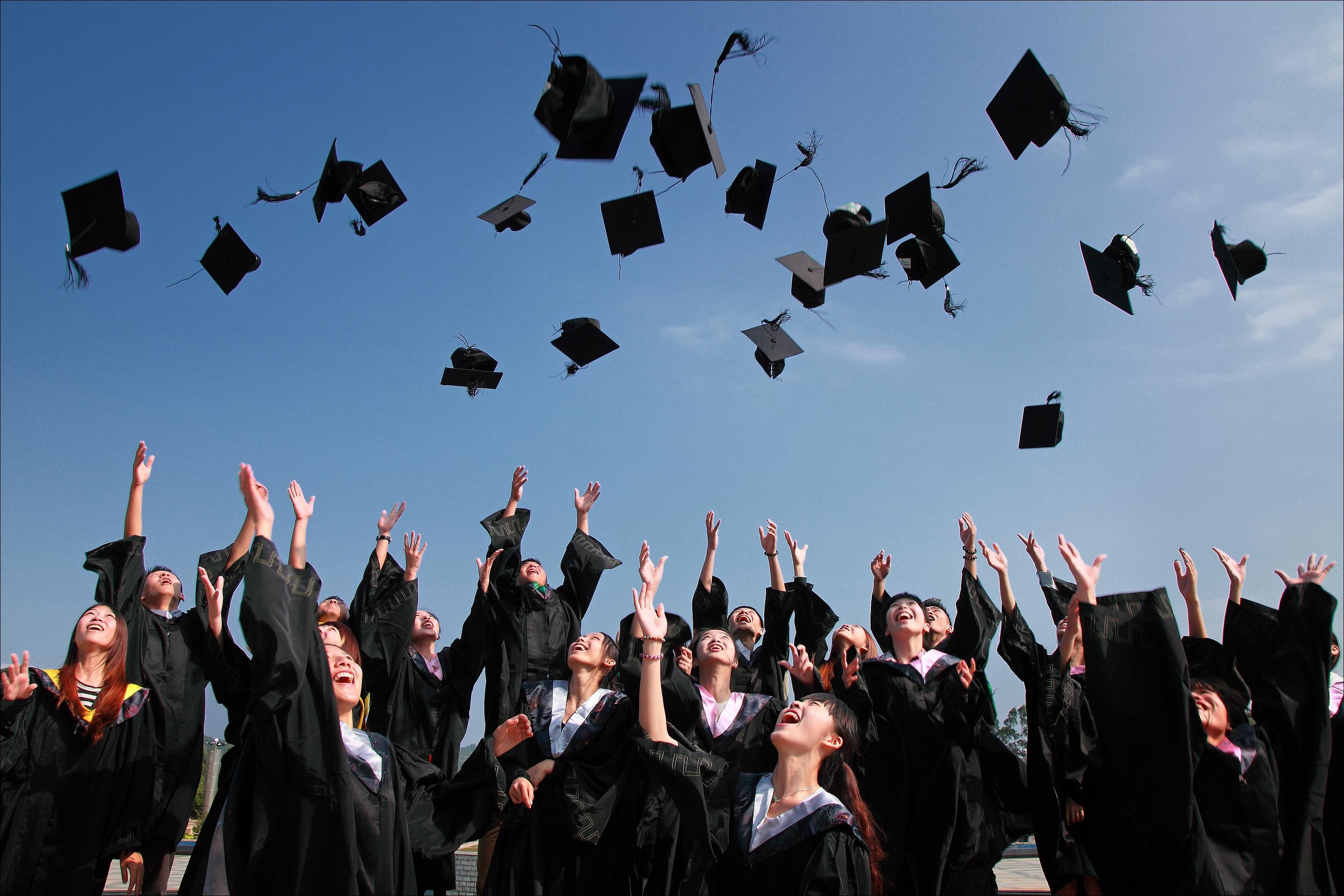 REMEMBER…
It is your future, and it is important to consider all post-secondary options
Choose wisely
QUESTIONS /HELP
[Speaker Notes: That concludes the powerpoint part of my presentation for today.  

If you have any questions, or require assistance please email your guidance counsellor to set up an appointment.]
How do I register?
[Speaker Notes: Now I will take you to our school website .. To show you how to find this presentation, as well as to remind you how to use MY BLUEPRINT to sign up!]